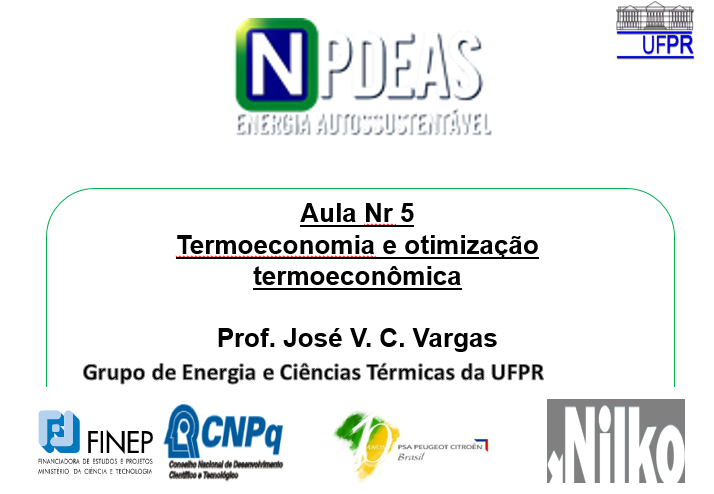 Aula Nr 8
TMEC005 – TERMODINÂMICA
Sistemas de Potência a Vapor

Prof. José V. C. Vargas
1. Contextualização
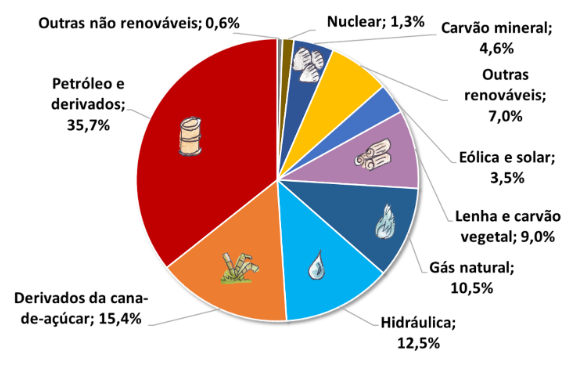 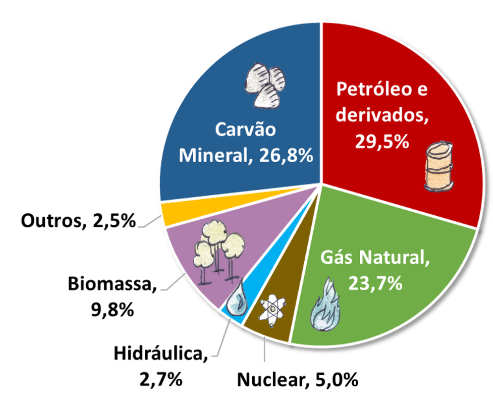 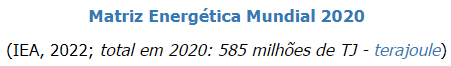 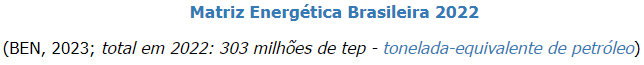 International Energy Agency
18.55 TW
Balanço Energético Nacional
0.4 TW
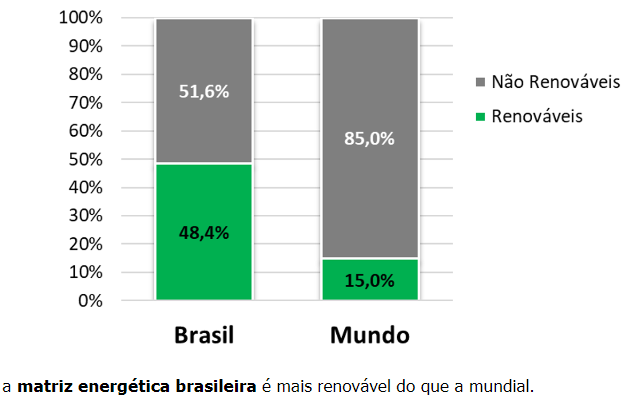 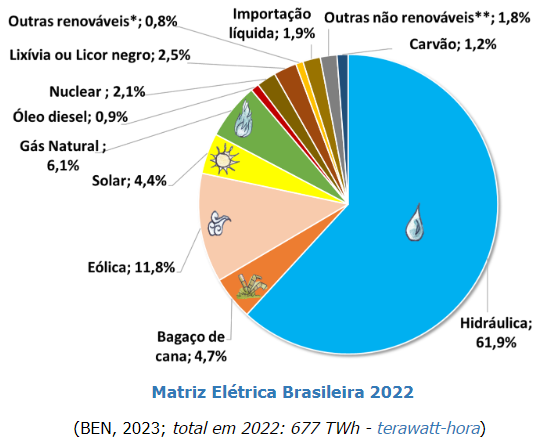 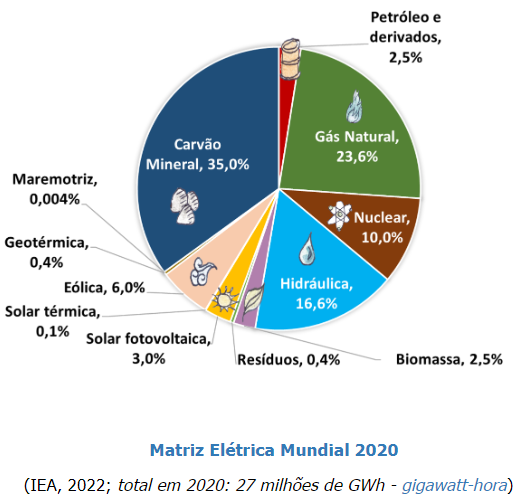 3.082 TW = 3082 GW
0.077 TW = 77 GW
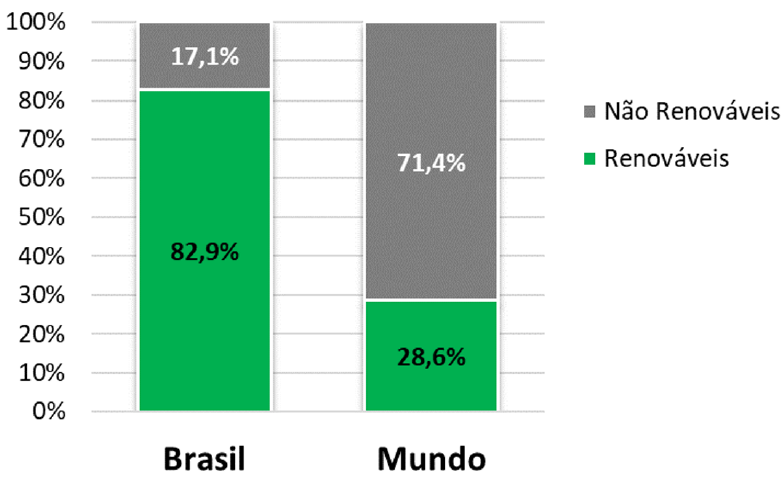 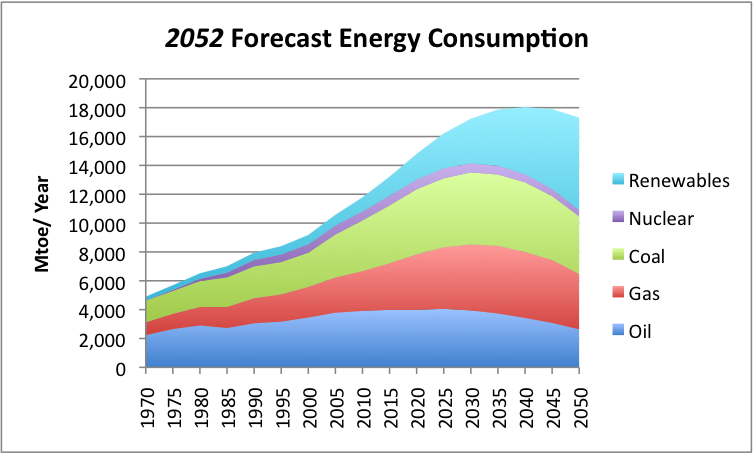 Only ~22% Renewables!!
The ton of oil equivalent (toe) is a unit of energy defined as the heat released in the combustion of a ton of crude oil, approximately 42 gigajoules.
Randers J, 2052: A Global Forecast for the next Forty Years, Chelsea Green Publishing Co., Hartford, Vermont, USA, 2012.
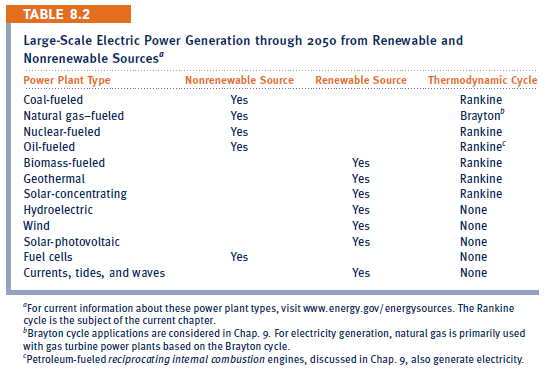 Muito tempo para eliminar combustível fóssil – 
2 frentes nesse intervalo:
Construir plantas de energia limpa ou renovável
Melhorar plantas a combustível fóssil - ↑ eficiência
PROJETO DE PLANTAS DE POTÊNCIA
Enormes investimentos e vida útil para décadas
Recomenda-se o método de Análise de Ciclo de Vida (ACV)
Os custos de todas as fases devem ser considerados
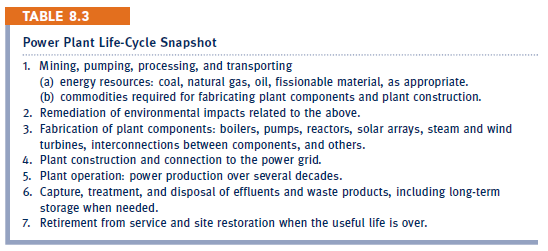 TRANSMISSÃO E DISTRIBUIÇÃO DE POTÊNCIA
Matriz atual: Grandes perdas termodinâmicas e suscetível a quedas de luz
Mudança de foco da matriz energética para melhor gerenciamento: i) Múltiplas 
tecnologias e ii) Uso mais eficiente da eletricidade (Centralizada e GD)
→ REDE INTELIGENTE (SMART GRID)
2. Sistemas de potência a vapor
BASE: O ciclo Rankine
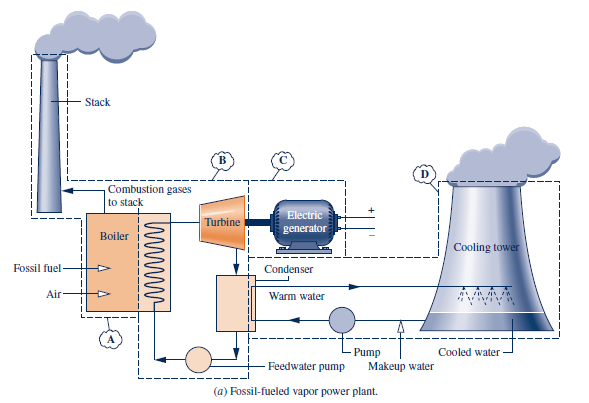 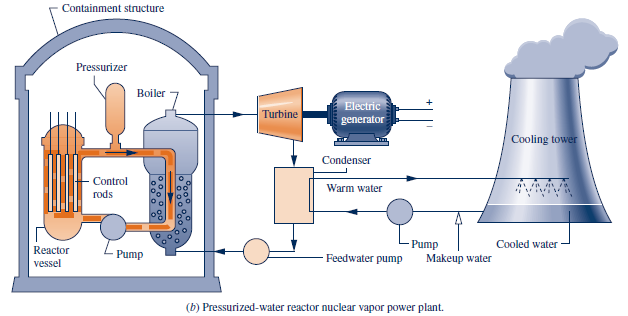 Dois loops de água:
Circula água através do núcleo do reator nuclear e um boiler na estrutura isolada, para proteger o ambiente externo da radiação, sob pressão para aquecer e permanecer líquida
Loop separado com água não radiativa
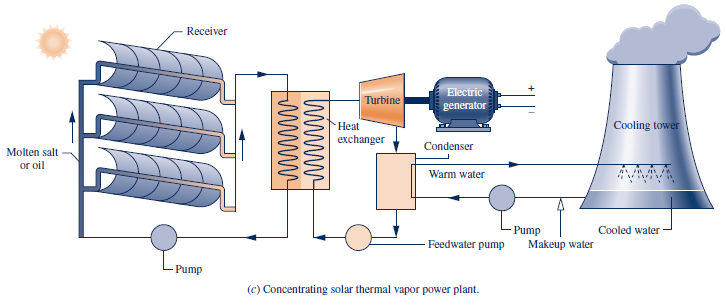 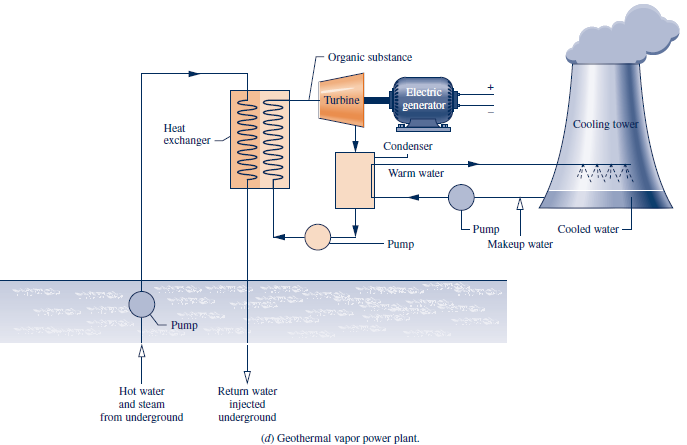 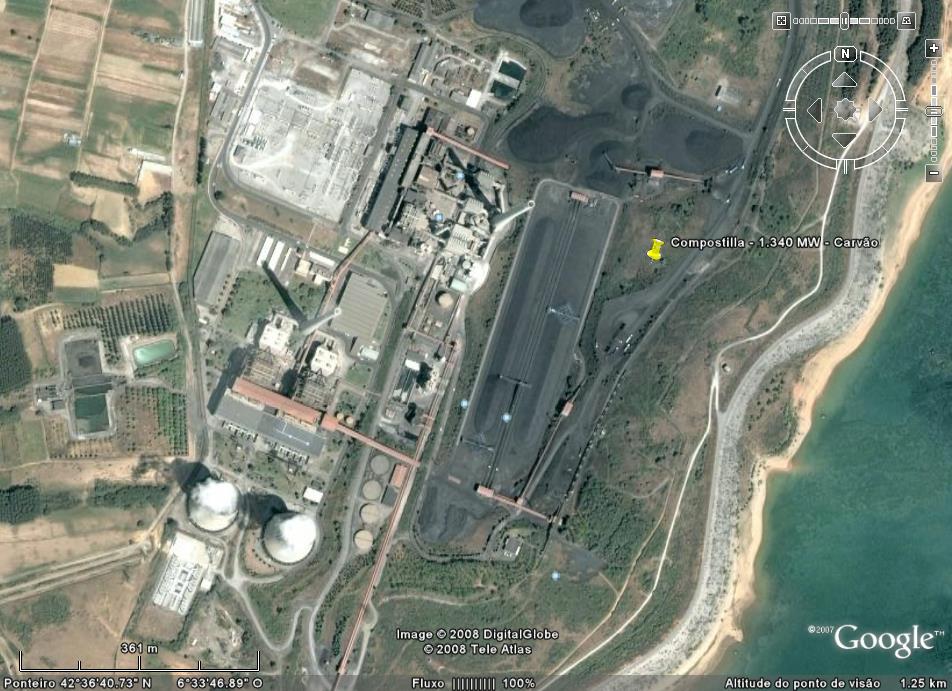 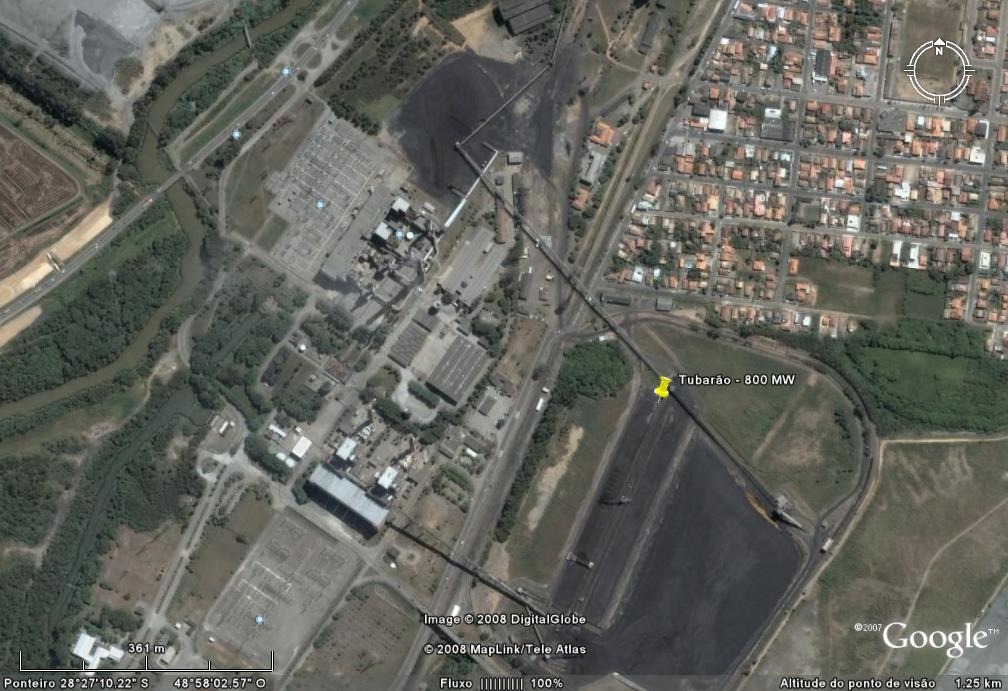 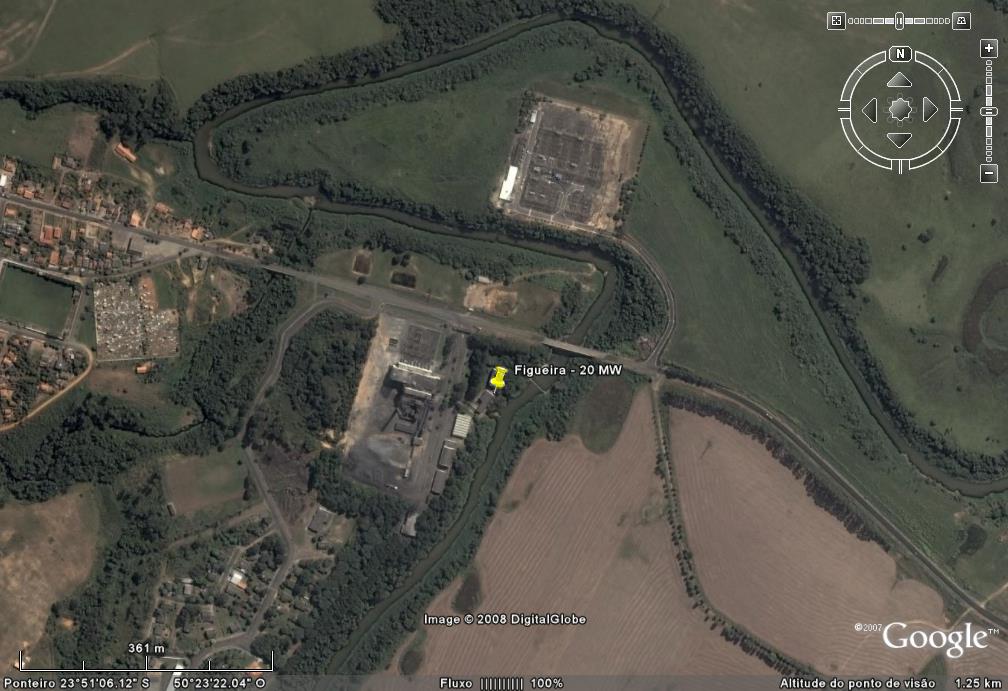 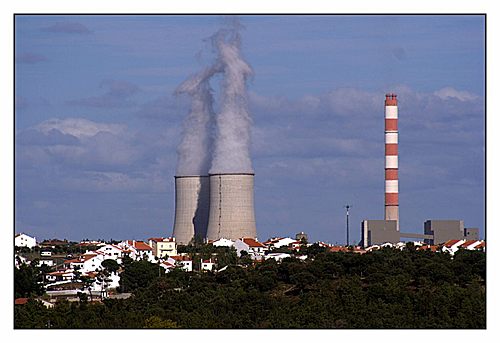 Central de Pego – Portugal – 584 MW
8.2 – O ciclo Rankine
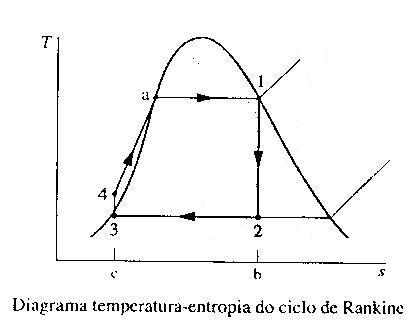 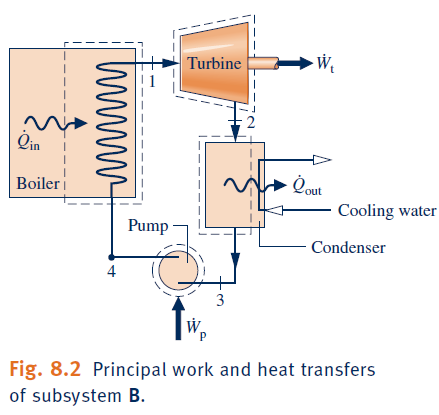 Turbina
expansão adiabática
Condensador:
Bomba
compressão adiabática
Caldeira:
8.2.1 – Modelagem do ciclo Rankine
Equação da cons. da energia :
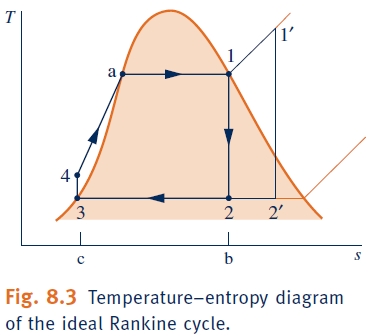 Razão de trabalho reversa:
Ciclo de Rankine ideal:
Processso 1-2 : Expansão isentrópica do fluido de trabalho => vapor saturado (1) a mistura (2)
Processso 2-3 : Rejeição de calor a pressão constante => mistura (2) a liquido saturado (3)
Processso 3-4 : Compressão isentrópica do fluido => liquido saturado (3) a líquido comprimido (4)
Processso 4-1 : Transferência de calor a pressão constante => liquido comprimido (4) a vapor saturado (1)
Eficiência ou rendimento do ciclo:
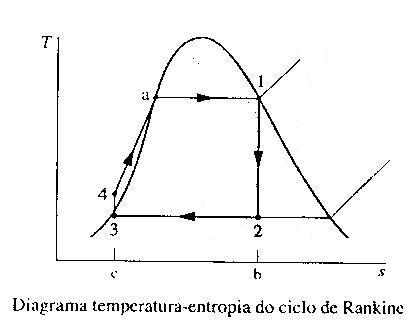 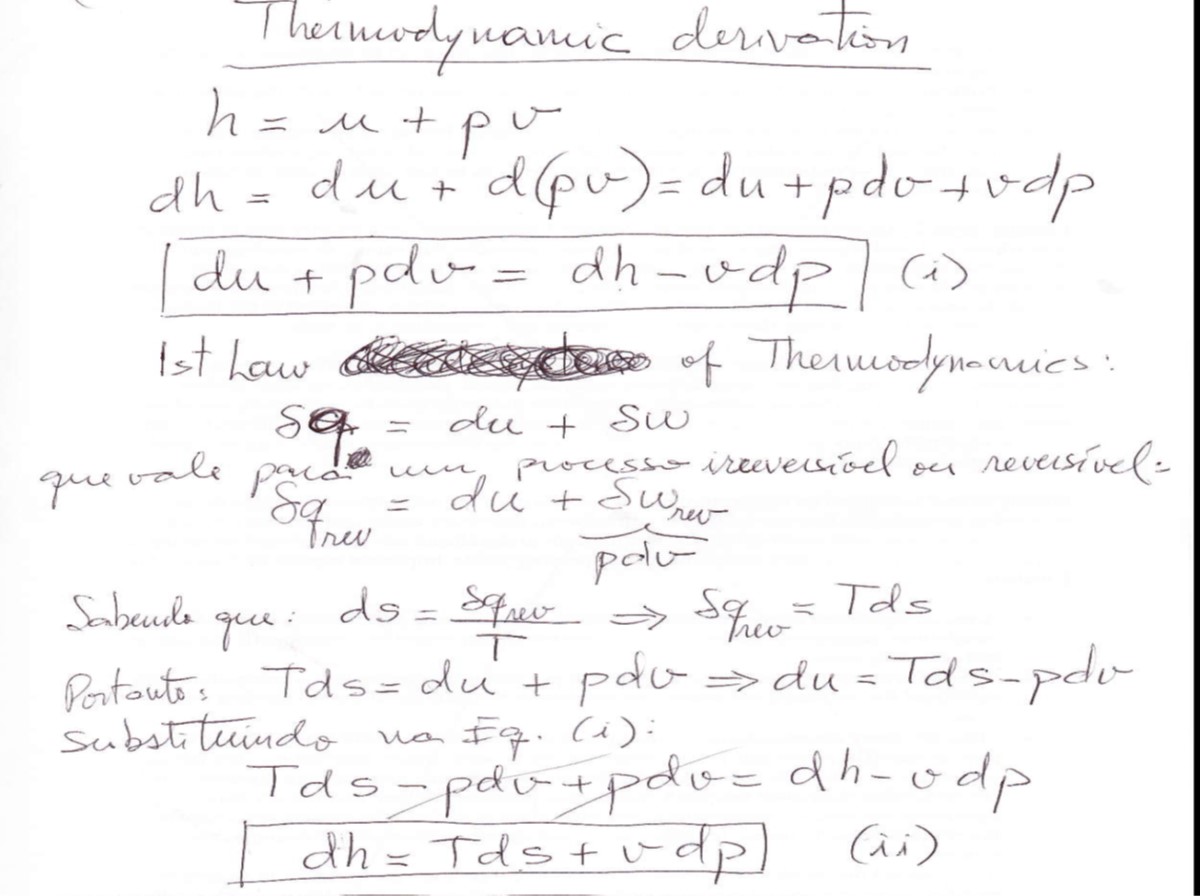 Trabalho requerido por bomba reversível:        Def. de entropia:
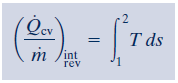 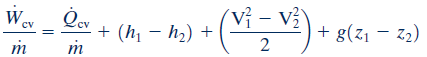 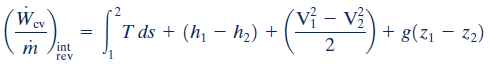 Do slide anterior:
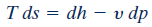 Finalmente com variação desprezível de energia cinética e potencial:
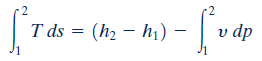 Portanto:
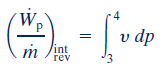 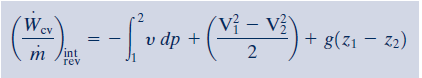 Donde:
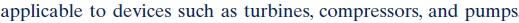 Para fluido incompressível (líquido):
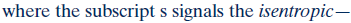 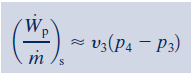 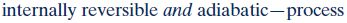 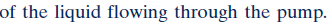 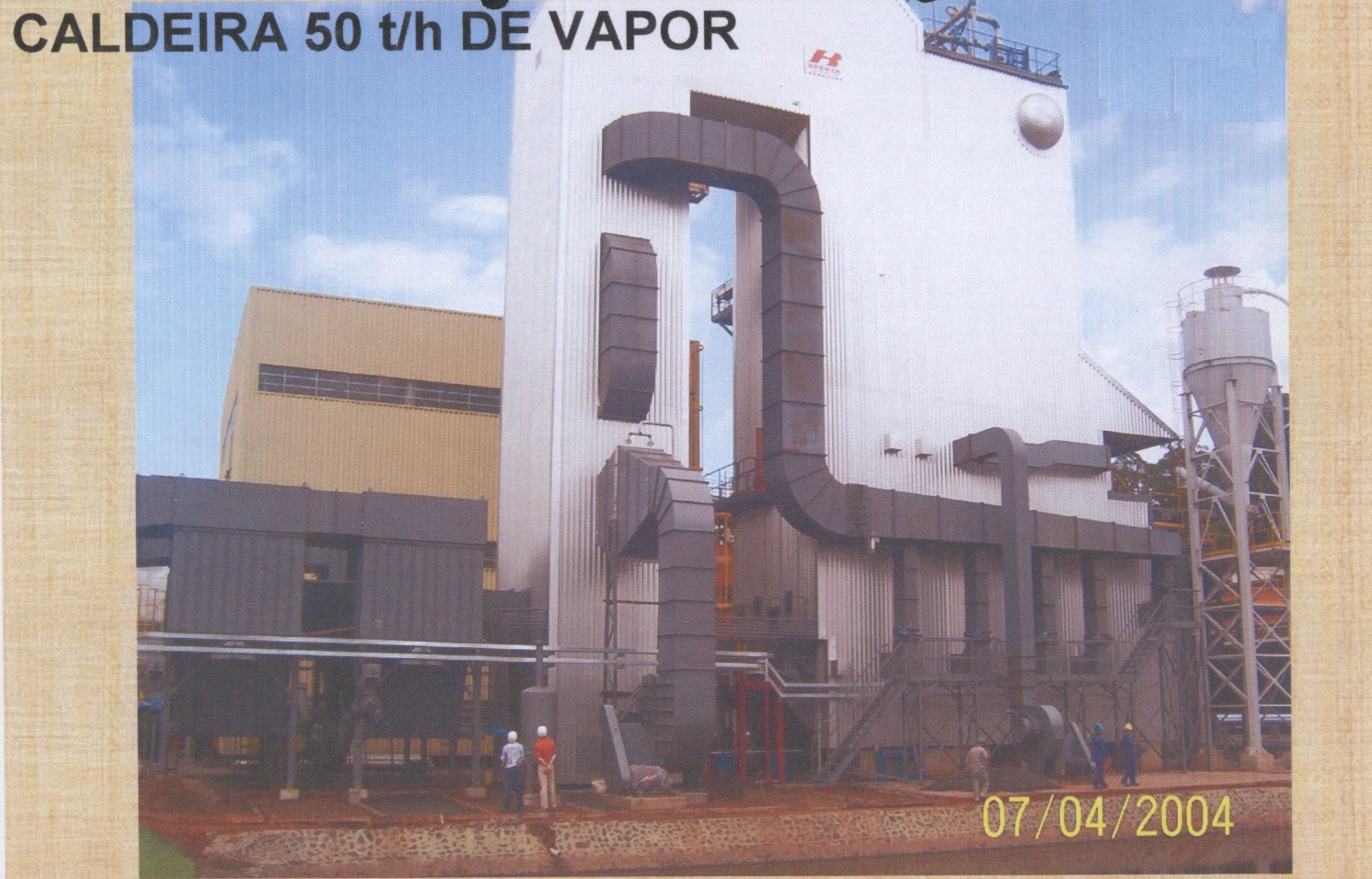 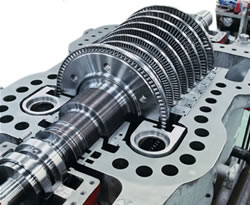 Turbina a vapor multi-estágios
Exemplo 8.1 :
Potência líquida = 100 MW
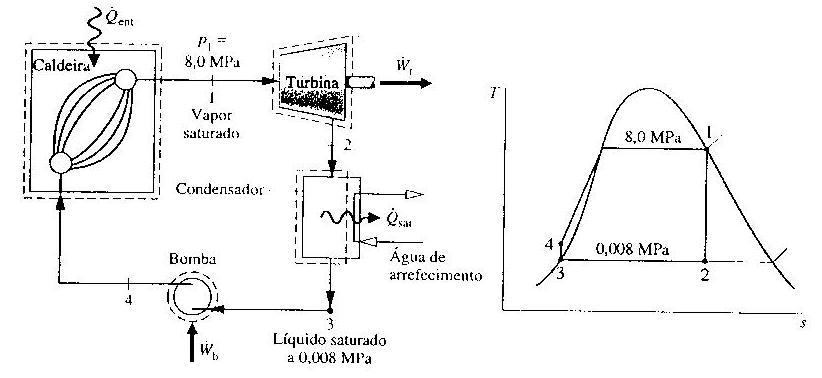 Calcular:
a) Eficiência térmica:
b) razão de trabalho reversa
c) vazão de vapor em kg/h
d) taxa de transferência de calor que entra
e) taxa de transferência de calor que sai
f) vazão de água de arrefecimento (Tent = 15 oC e Tsai = 35 oC)
líquido saturado a 0,008 MPa
Ponto 3:
h3 = 173,88 kJ/kg
líquido saturado a 8 MPa
Ponto 4:
h4 = 173,88+1,008x10-3 . (8-0,008)x106 / 103  kJ/kg  = 173,88 + 8,06 kJ/kg
h4 = 181,94 kJ/kg
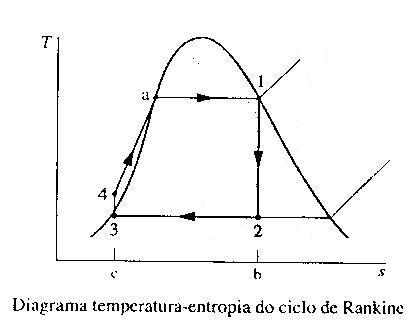 Ponto 1 do ciclo:
Vapor saturado a 8 MPa
tabela A-3 => h1 = 2758 kJ/kg
=> s1 = 5,7432 kJ/kg.K
Mistura líquido-vapor a 0,008 MPa
Ponto 2:
1-2    Expansão isoentrópica => s2 = 5,7432 kJ/kg.K
Título x2
Entalpia h2
Trabalho líquido por kg de fluido
a)
b)
c)
d)
e)
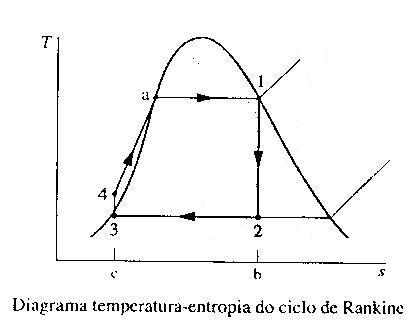 h1 = 2.758 kJ/kg
h4 = 181,9 kJ/kg
h3 = 173,9 kJ/kg
h2 = 1.795 kJ/kg
8.2.3 – Efeitos da pressão na caldeira e no condensador
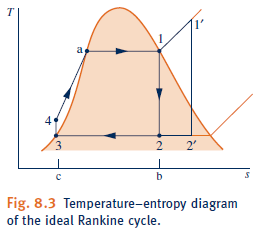 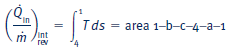 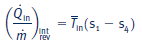 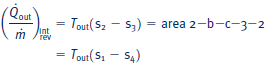 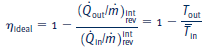 CONCLUSÃO: ↑ eficiência térmica do ciclo ideal à medida que
Tin,avg (ou Pb) aumenta e Tout (ou Pcond) diminui. Na prática 
trabalha-se com pressão vacuométrica na condensação.
Comparação com ciclo de Carnot
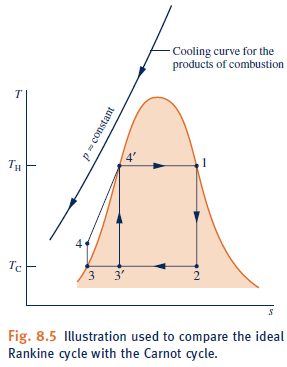 Produtos da combustão
devem ser resfriados ao mí-
nimo para aquecer o fluido 
de trabalho (4-4’) – com 
Carnot o mínimo é TH menos
energia é utilizada.
2. O bombeamento no ciclo
de Carnot teria que ocorrer
em duas fases, o que requer
muito mais energia do que
bombear líquido, além de 
ser mais complexo.
8.2.4 – Irreversibilidades e perdas principais
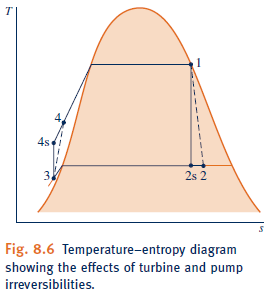 Eficiência isentrópica da turbina
Eficiência isentrópica da bomba
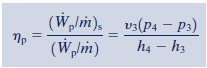 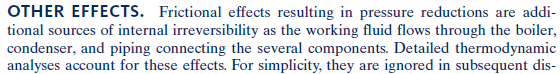 Exemplo 8.2 :
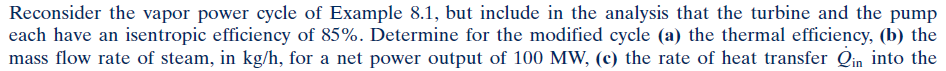 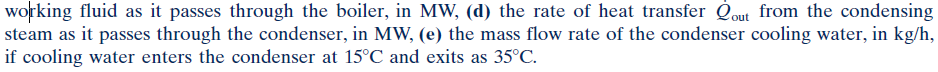 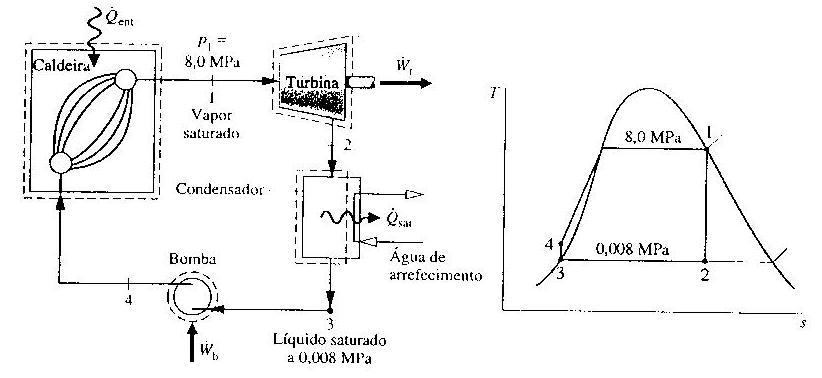 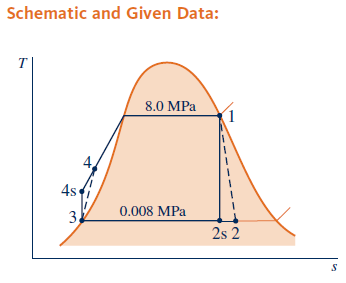 líquido saturado a 0,008 MPa
Ponto 3:
h3 = 173,88 kJ/kg
líquido saturado a 8 MPa
Ponto 4:
h4 = 173,88+9,48 =183,36 kJ/kg
Ponto 1 do ciclo:
Vapor saturado a 8 MPa
tabela A-3 => h1 = 2758 kJ/kg
=> s1 = 5,7432 kJ/kg.K
Mistura líquido-vapor a 0,008 MPa
Ponto 2:
1-2    Expansão isoentrópica => s2 = 5,7432 kJ/kg.K
Entalpia h2s
Entalpia h2
Título x2
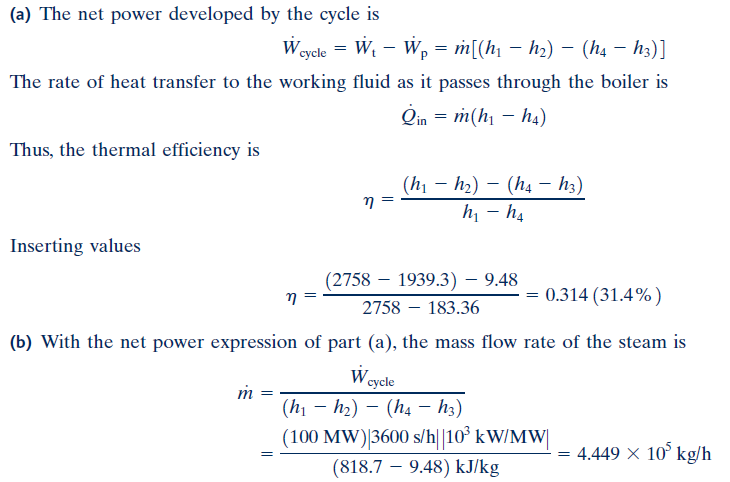 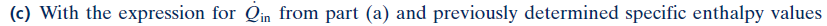 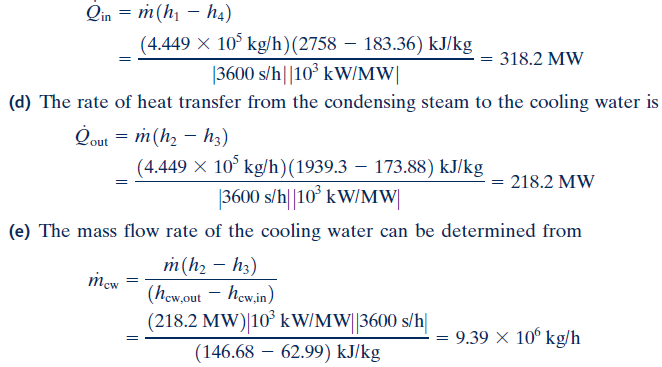 8.3 – Superaquecimento e reaquecimento
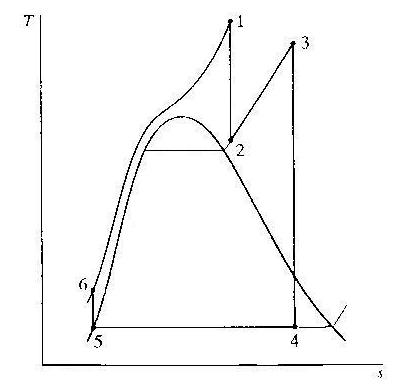 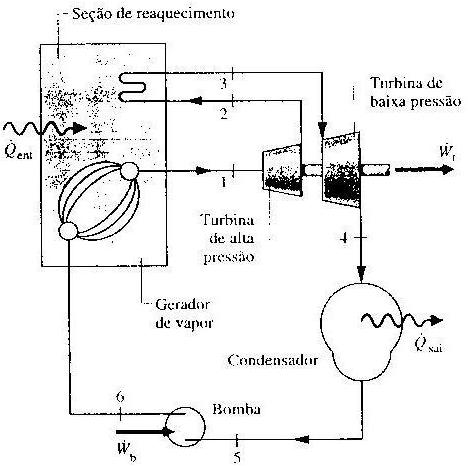 Eficiência do ciclo = 40,3 %
Transferência de calor na caldeira = 248 MW
Transferência de calor no condensador = 148 MW
Ciclo sem irreversibilidades 
Potência líquida = 100 MW
Exemplo 8.3 :
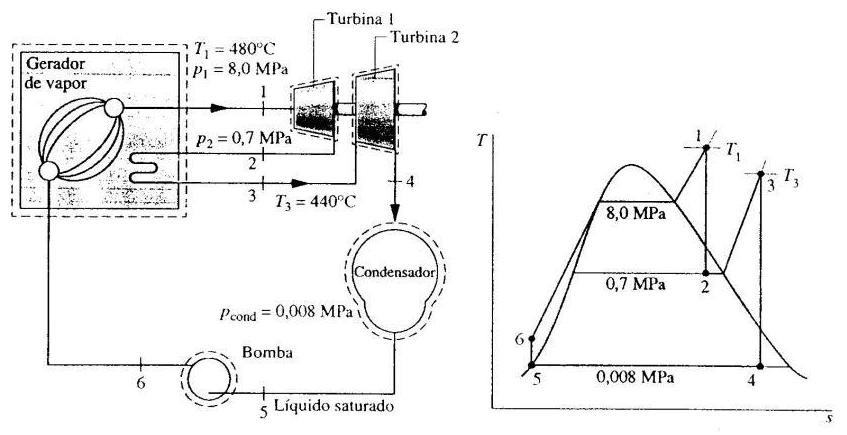 Eficiência do ciclo = 35,1 %
Transferência de calor na caldeira = 285 MW
Transferência de calor no condensador = 185 MW
Ciclo com irreversibilidades 
Eficiência isentrópica da turbina = 85%
Potência líquida = 100 MW
Exemplo 8.4 :
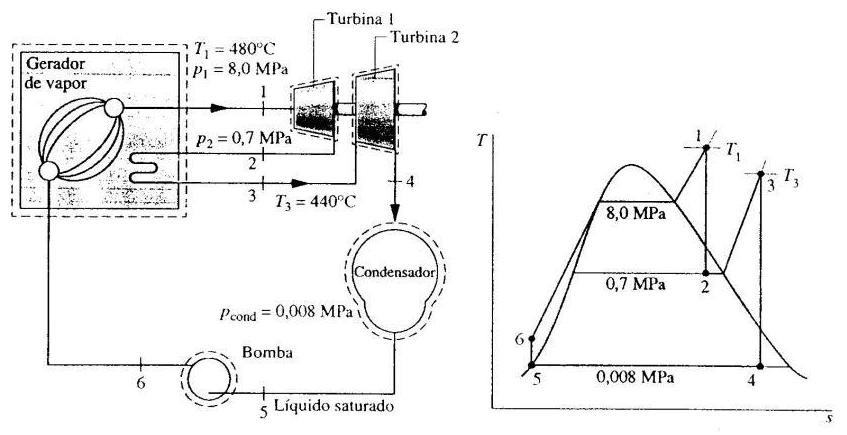 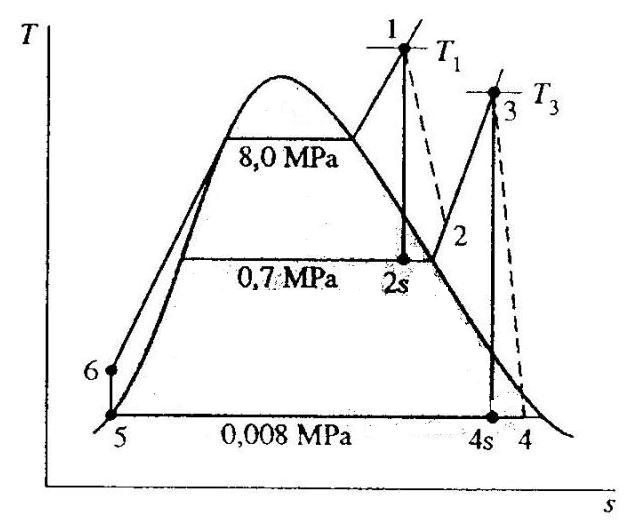 8.4 – Ciclo de potência a vapor regenerativo
8.4.1 – Aquecedores de água abertos (misturador)
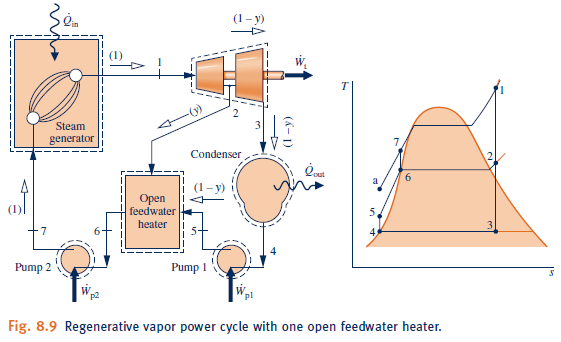 Ciclo com irreversibilidades 
Eficiência isentrópica da turbina = 85 %
Potência líquida = 100 MW
Exemplo 8.5 :
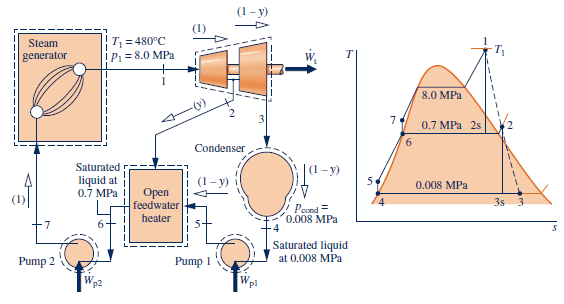 Transferência de calor na caldeira = 271 MW
Eficiência do ciclo = 36,9 %
Transferência de calor no condensador = 171 MW
8.4.2 – Aquecedores de água de alimentação fechados
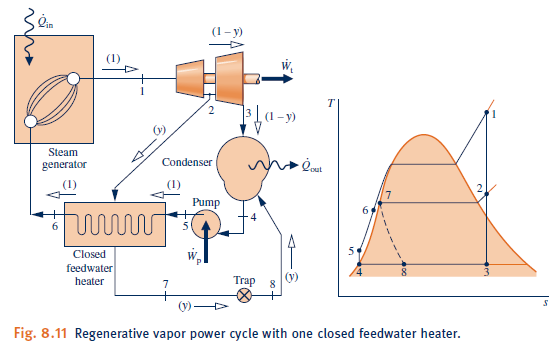 8.4.3 – Aquecedores de água de alimentação múltiplos
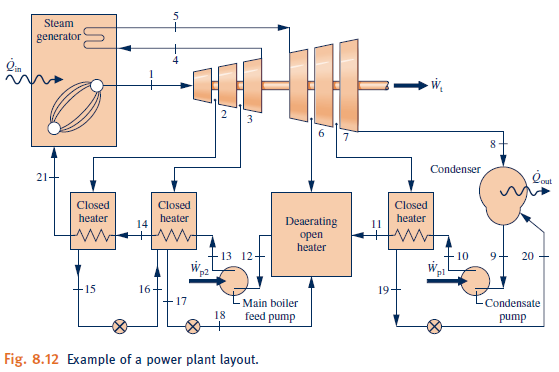 Ciclo sem irreversibilidades 
Potência líquida = 100 MW
Exemplo 8.6 :
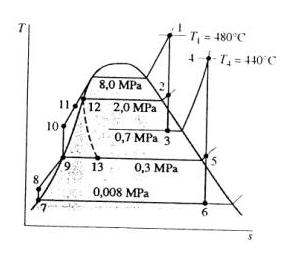 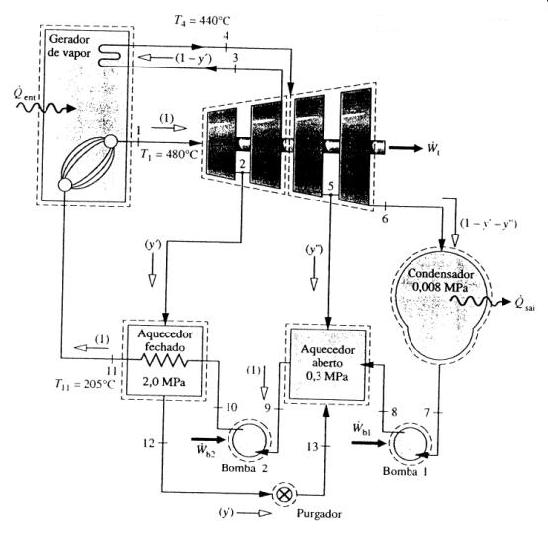 Eficiência do ciclo = 43,1 %
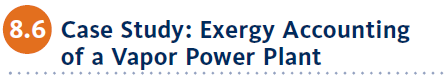 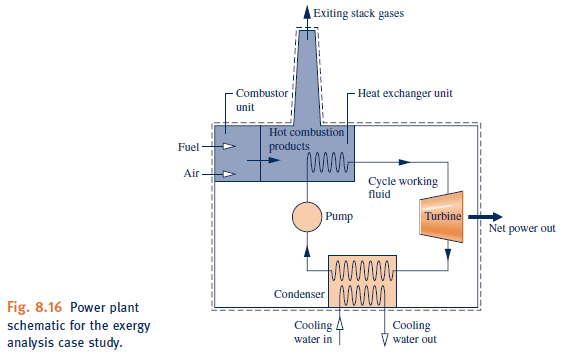 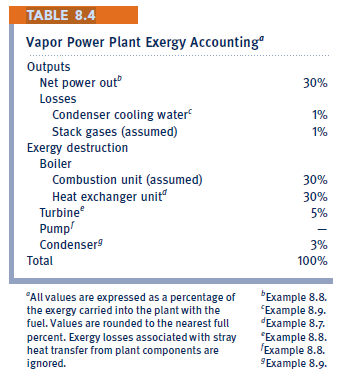 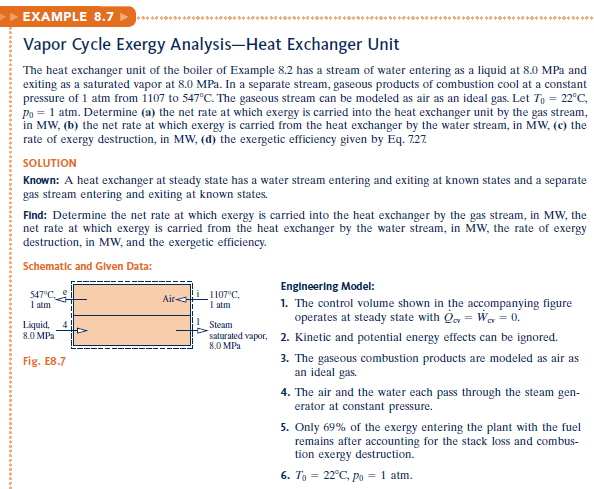 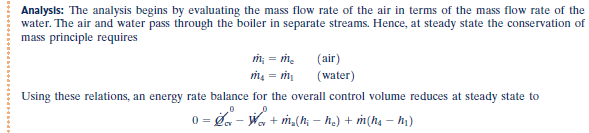 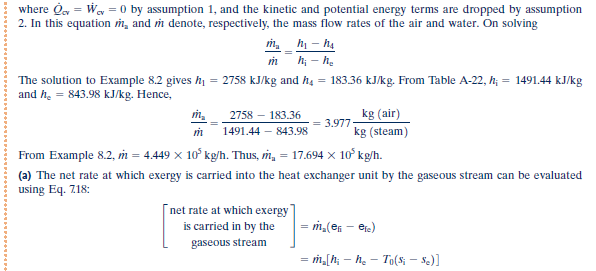 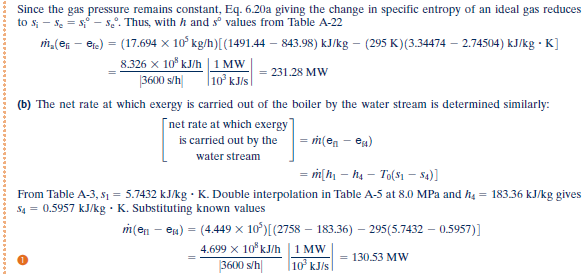 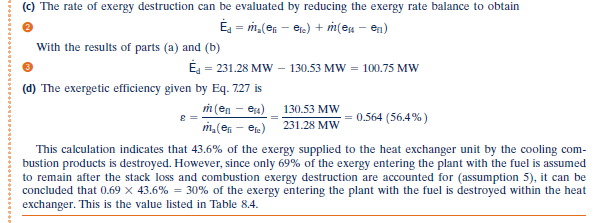